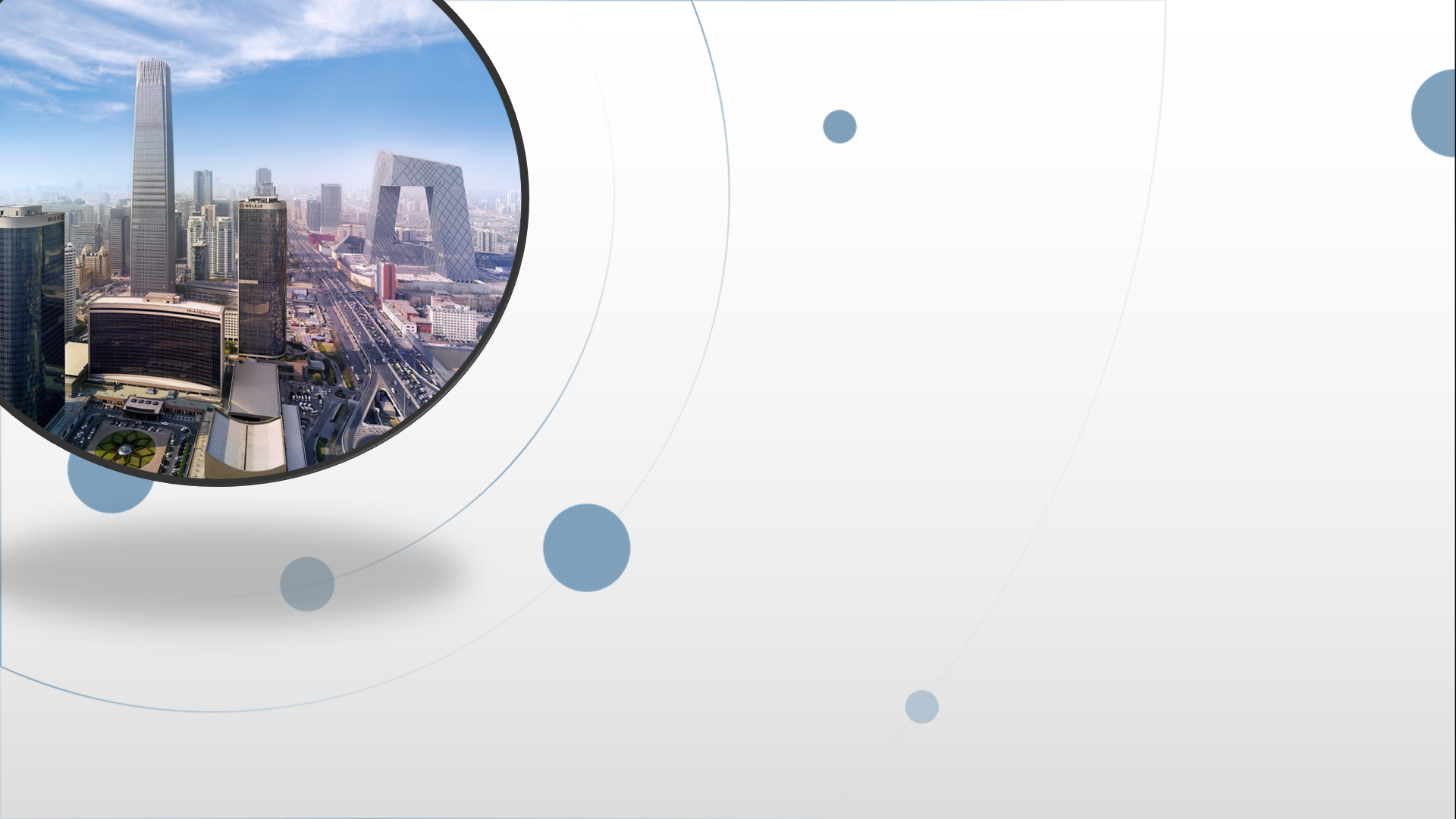 朝阳区线上课堂·高一年级生物
细胞的生命历程（第3课时）
对外经济贸易大学附属中学    肖宏伟
知识网络
分裂间期
细胞的增殖
细胞周期
有丝分裂
分裂期
细胞的生命历程
细胞的形态、结构和生理功能发生稳定性差异的过程
细胞中基因 选择性表达的结果
原因
表现
细胞的分化
细胞衰老的特征和原因
细胞的衰老
细胞衰老与个体衰老的关系
凋亡
细胞的死亡
坏死
重难点突破
一、染色体数目和DNA含量变化的曲线图
二、细胞的分化、衰老与死亡相关概念的理解
染色体(n)
DNA(c)
数量
4n/4c
2n/2c
间期　　　       前期　         中期　   后期　    末期
时期
一、有丝分裂过程中染色体数目和DNA含量变化的曲线图
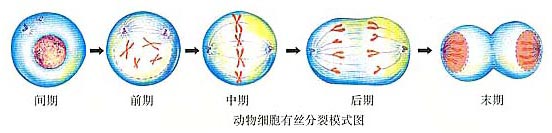 例1.下图为某生物一个体细胞分裂模式图，据图回答问题。
(1)图乙中含有的染色体数是              条。
(2)图乙为细胞有丝分裂的             期图像。该时期的主要特征是                              .
                                                             。
(3)若②染色体的遗传信息来自父方，那么与之遗传信息完全相同的染色体为           ,其遗传信息完全相同的原因是                .

(4)图乙对应于图甲中的                   段，图丙对应于图甲中的                    段。
8
后期
着丝粒分裂，染色体在纺锤丝得牵引下移向细胞两极
⑥
它们由同一条染色体复制、分裂形成的。
e～f
c～e
解题思路：
1.忆：回忆有丝分裂过程各时期的特点。
2.判：判断甲、乙、丙图所对应的分裂
          时期。
3.答：图文结合，分析问题，规范作答。
二、细胞的分化、衰老与死亡相关概念的理解
例2.人体红细胞的生成过程如下图所示。幼红细胞早期、中期有分裂能力，晚期脱去细胞核。血红蛋白自原红细胞开始合成，在网织红细胞中合成最旺盛。下列叙述正确的是（   ）
【答案】D
造血干
细胞
红系祖
细胞
原红
细胞
幼红
细胞
网织红
细胞
成熟红
细胞
A.造血干细胞到成熟红细胞的分化是从原红细胞开始的
B.成熟的红细胞衰老、凋亡过程相关基因开始表达
C.红系祖细胞与原红细胞所含DNA不同，蛋白质不同
D.幼红细胞经过有丝分裂产生的子细胞染色体数目与体细胞相同
学法指导
1.本章应按照细胞的生命历程梳理基本概念以及它们之间的内在联
   系，形成知识网络。在学习过程中，要注重回归教材。
2.关注细胞的增殖、分化、衰老和死亡等方面的研究成果，能够解
   释这些成果对增进人类健康的重要意义，联系生活中的有关生命
   现象，解决生活中遇到的相关生物学问题。
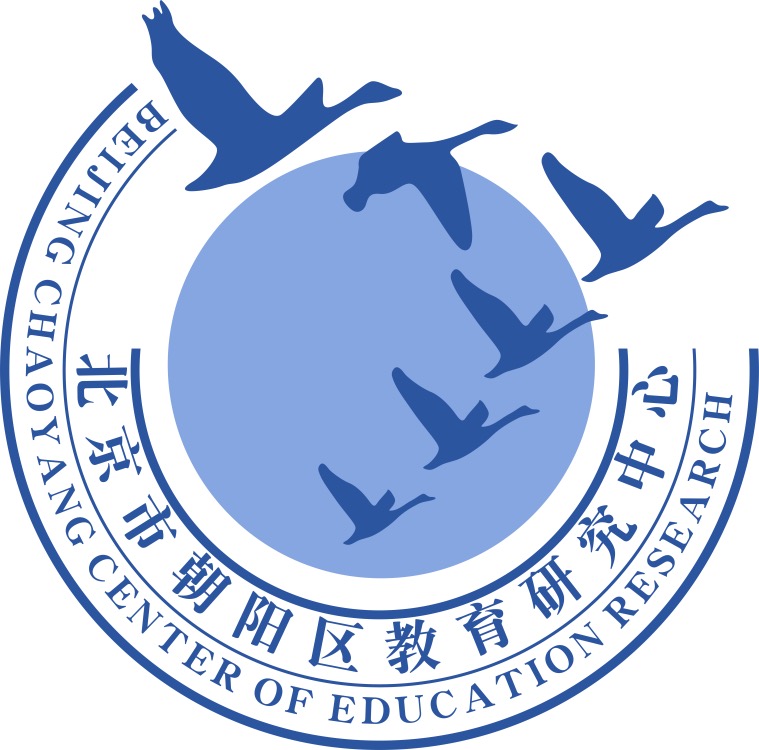 谢谢您的观看
北京市朝阳区教育研究中心  制作